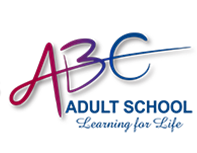 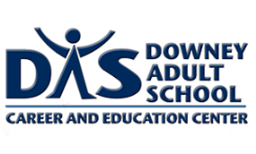 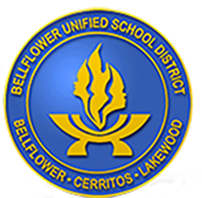 Adult Schools and Community College Partnerships in a Post-COVID World
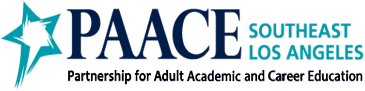 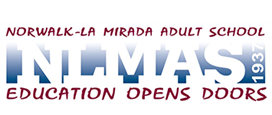 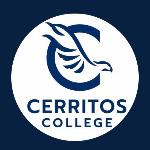 Introduction
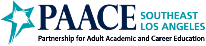 Panel of Presenters
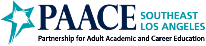 Poll Question
Do you currently have a pipeline from your school to a local community college?
Yes
No
In development
What is PAACE?
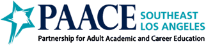 PAACE Partners
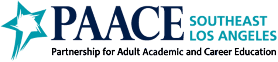 PAACE is a partnership between 4 local adult schools and Cerritos College
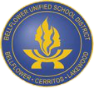 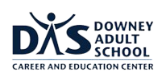 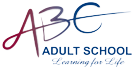 Downey Adult School 

Principal, Blanca Rochin
brochin@dusd.net
ABC Adult School 

Principal, Nancy Amara
 nancy.amara@abcusd.us
Bellflower Adult Re-Entry

Principal, Tia Ewing
tewing@busd.k12.ca.us
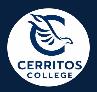 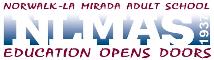 Cerritos College, 
PAACE Program

Manager, Sherryl Carter
scarter@cerritos.edu
Norwalk-La Mirada Adult School 

Director, Sharon Todd
stodd@nlmusd.k12.ca.us
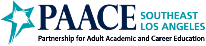 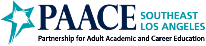 Introduction
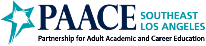 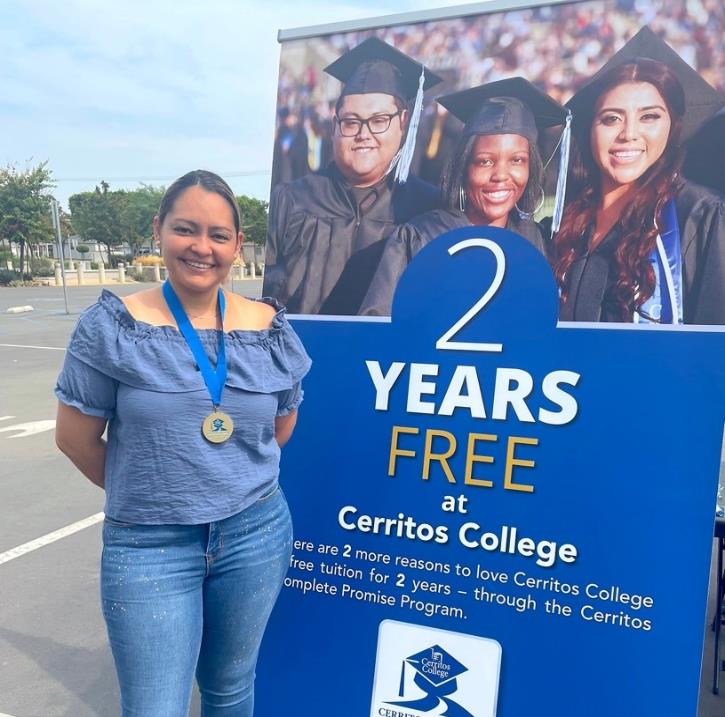 Paloma Rosas
Student Transition
Scheduling Outreach
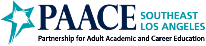 Student Transition
Onboarding Process
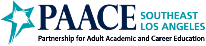 Student Transition
Cerritos Complete Process
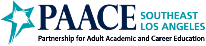 Final Words From Paloma Rosas
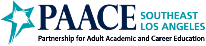 Poll Question
Do you as an Adult School currently have collaborative relationship with your local community college that builds personal connections with your students?
Yes
No
In Development
College Begins on the Adult School Campus
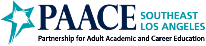 [Speaker Notes: Include CC enrollment- Colleen]
PAACE 2020 Enrollment
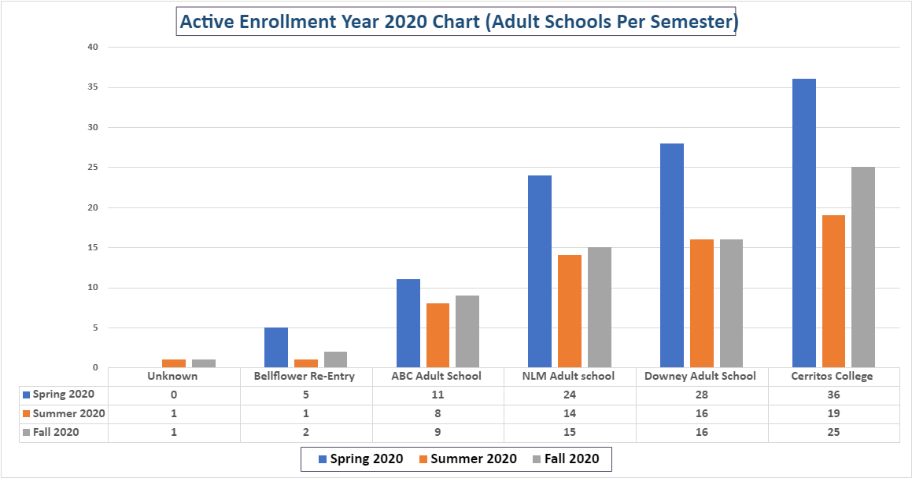 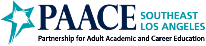 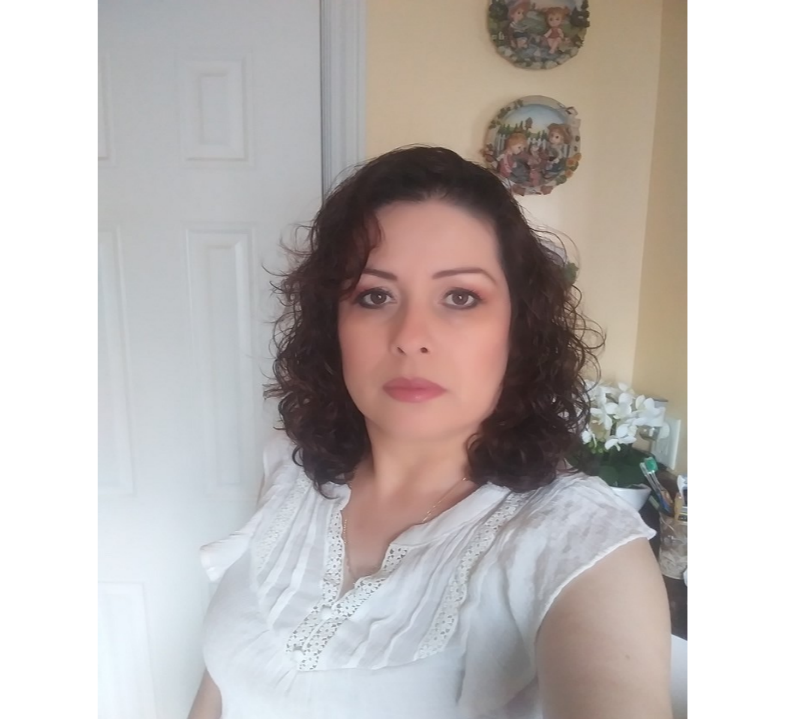 Cristina Collin
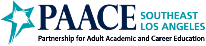 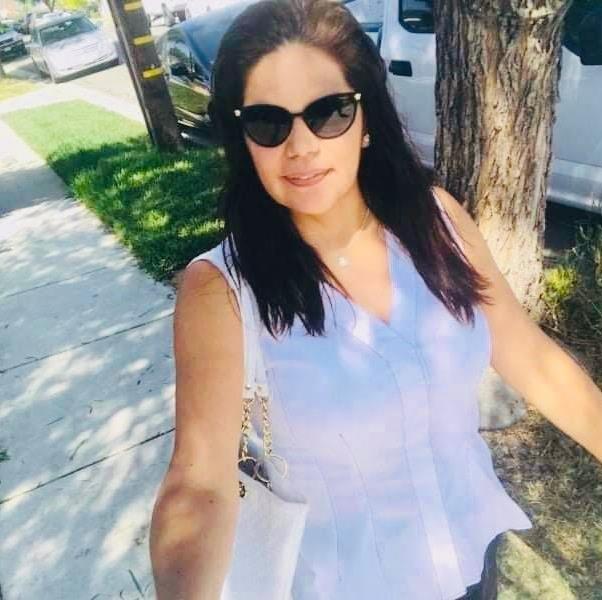 Carola Rodriguez
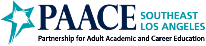 Giselle Fernandez
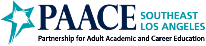 PAACE Contact Information
Graciela Vasquez
Adult Education Department 
Associate Dean 
gvasquez@cerritos.edu
(562) 860-2451 Ext. 2490
Sherryl Carter, Ed.D., 
PAACE Manager 
scarter@cerritos.edu 
(562) 860-2451 Ext. 2509
Email
paaceprogram@gmail.com
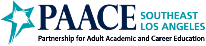 Questions?